Toán
KIỂM TRA BÀI CŨ :                                                              
Viết phân số thích hợp vào chỗ chấm

       1dm=……….m                                          3dm=…………m

       1cm=……….m                                           4cm=…………m

       1mm=………m                                            6mm=………..m
1
3
10
10
1
4
100
100
1
6
1000
1000
TOÁN
KIỂM TRA BÀI CŨ
Hai đơn vị đo độ dài  liền nhau thì đơn vị lớn gấp mấy lần đơn vị bé, đơn vị bé bằng mấy phần đơn vị lớn?
Toán
KHÁI NIỆM SỐ THẬP PHÂN
còn được viết thành 0,1 m
1 dm
hay
m
0,1 m
1
0
0,1 đọc là:
không phẩy một
1 cm
0, 01m
hay
m
còn được viết thành 0, 01m
0
0
1
0,01 đọc là:
Không phẩy không một
1 mm
m
còn được viết thành 0,001 m
0,001 m
0
0
0
1
hay
0,001 đọc là:
không phẩy không không một
Toán
KHÁI NIỆM SỐ THẬP PHÂN
Nhận xét :
Phân số thập phân
Số thập  phân

0,1

0,01


0,001
Số thập  
phân
Số thập  
phân
=
=
Vậy các số 0,1; 0,01; 0,001 gọi là số thập phân
=
5
5dm hay
m
còn được viết là 0,5 m
còn được viết là 0,5 m
10
7
.
7cm hay
m
còn được viết là 0,07m
100
9
m
còn được viết là 0.009 m
9mm hay
1000
Thảo luận nhóm đôi
Viết các số đo trên ra đơn vị mét
5
7
9
Các phân số thập phân
,
,
được viết thành các số
nào?
10
100
1000
0,5; 0,07; 0,009
Toán
Khái niệm số thập phân
0,5 đọc là:
0,07 đọc là:
0,009 đọc là:
Không phẩy năm
Không phẩy không bẩy
Không phẩy không không chín
5
0,5 =

0,07 =

0,009 =
10
7
100
9
1000
Các số 0,5; 0,07; 0,009 được gọi là
số thập phân
gì?
Toán
Khái niệm số thập phân
Tự tìm ví dụ về số 
thập phân?
Toán
Khái niệm số thập phân
5
0,5
=
10
Hãy so sánh số chữ số 0
 ở mẫu số của các phân số thập phân
 và số các chữ số ở phần  đằng sau dấu phẩy 
 của số thập phân trên?
7
0,07
=
100
Muốn viết số thập phân từ các phân số thập phân
 ta làm các bước như sau:
+ Bước 1: Viết tử số của phân số thập phân.
+ Bước 2: Dịch dấu phẩy từ phải qua trái sao cho
số chữ số ở sau dấu phẩy của số thập phân bằng 
số chữ số 0 ở mẫu số của phân số thập phân.
(Nếu thiếu thì ta bù số 0 vào bên trái số đó).
3
0
,
0
0
3
=
1000
Thực hành
1
2
3
4
5
6
7
8
9
a)
10
10
10
10
10
10
10
10
10
0,2
0,3
0,4
0,5
0,6
0,7
0,8
0,9
0,1
0,1
1
o
1
0,01
0,01
0,01
0,01
10
10
10
10
0
0
0
0
0,1
0,1
0,1
0,1
b)
9
1
2
3
4
5
6
7
8
100
100
100
100
100
100
100
100
100
0
0,01
0,02
0,03
0,04
0,05
0,06
0,07
0,08
0,09
0,1
Hai số thập phân liên tiếp nhau có số thập phân liền trước 
hoặc số thập phân liền sau của một số thập phân 
cho trước hay không?
Bài 2) Viết số thập phân thích hợp vào chỗ chấm ( theo mẫu)
Bài 2) Viết số thập phân thích hợp vào chỗ chấm ( theo mẫu)
7
9
b)
a)
m  =
0,7 m
7 dm =
9cm=
m  =  0,09 m
10
100
5
5 dm =
m =…          m
3
10
3 cm =
m =…              m
2
100
2 mm=
m  = …       m
1000
8
8 mm=
m =  …           m
4
4 g  =
kg  =  …          kg
1000
1000
6
6g   =
kg   =   …          kg
1000
Bài 2) Viết số thập phân thích hợp vào chỗ chấm ( theo mẫu)
Bài 2) Viết số thập phân thích hợp vào chỗ chấm ( theo mẫu)
7
9
b)
a)
m  =
0,7 m
7 dm =
9cm=
m  =  0,09 m
10
100
5
0,5
5 dm =
m =…          m
3
0,03
10
3 cm =
m =…              m
2
100
2 mm=
m  = …       m
0,002
1000
8
0,008
8 mm=
m =  …           m
4
4 g  =
0,004
kg  =  …          kg
1000
1000
6
0,006
6g   =
kg   =   …          kg
1000
Toán
5
10
12
100
KHÁI NIỆM SỐ THẬP PHÂN
Bài 3.
Viết phân số thập phân và số thập phân thích hợp vào chỗ chấm (theo mẫu):
Viết phân số thập phân và số thập phân thích hợp vào chỗ chấm (theo mẫu):
35
0,35
100
9
0,09
100
56
0,056
1000
375
0,375
1000
TìM NGÔI SAO MAY MẮN
2
1
5
2
3
4
Chọn cách viết đúng
1
87
=
1000
A. 0,87
C. 0,0087
B. 0,087
D. 0,807
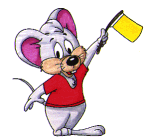 B. 0,087
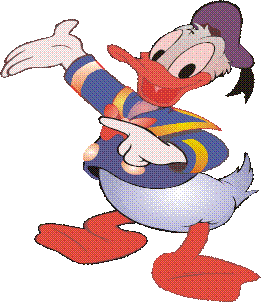 2
Chọn cách đọc đúng:
C. Không phẩy 
không không mười tám
0,0 018
A. Không phẩy mười tám
D. Không phẩy một linh tám
B. Mười tám
C. Không phẩy không không mười tám
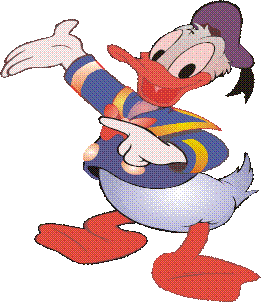 13
14
3
Các số sau đây số nào là số thập phân
C.  4
A. 18
5
B. 0,050
D. 800
B. 0,050
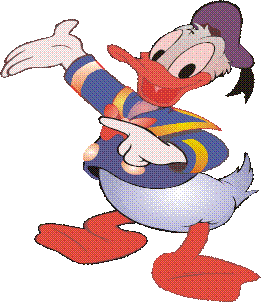 11
Hết giờ
Hãy đọc số : 0,985
4
Không phẩy  chín trăm tám mươi lăm
5
NGÔI SAO MAY MẮN
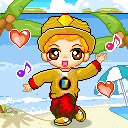